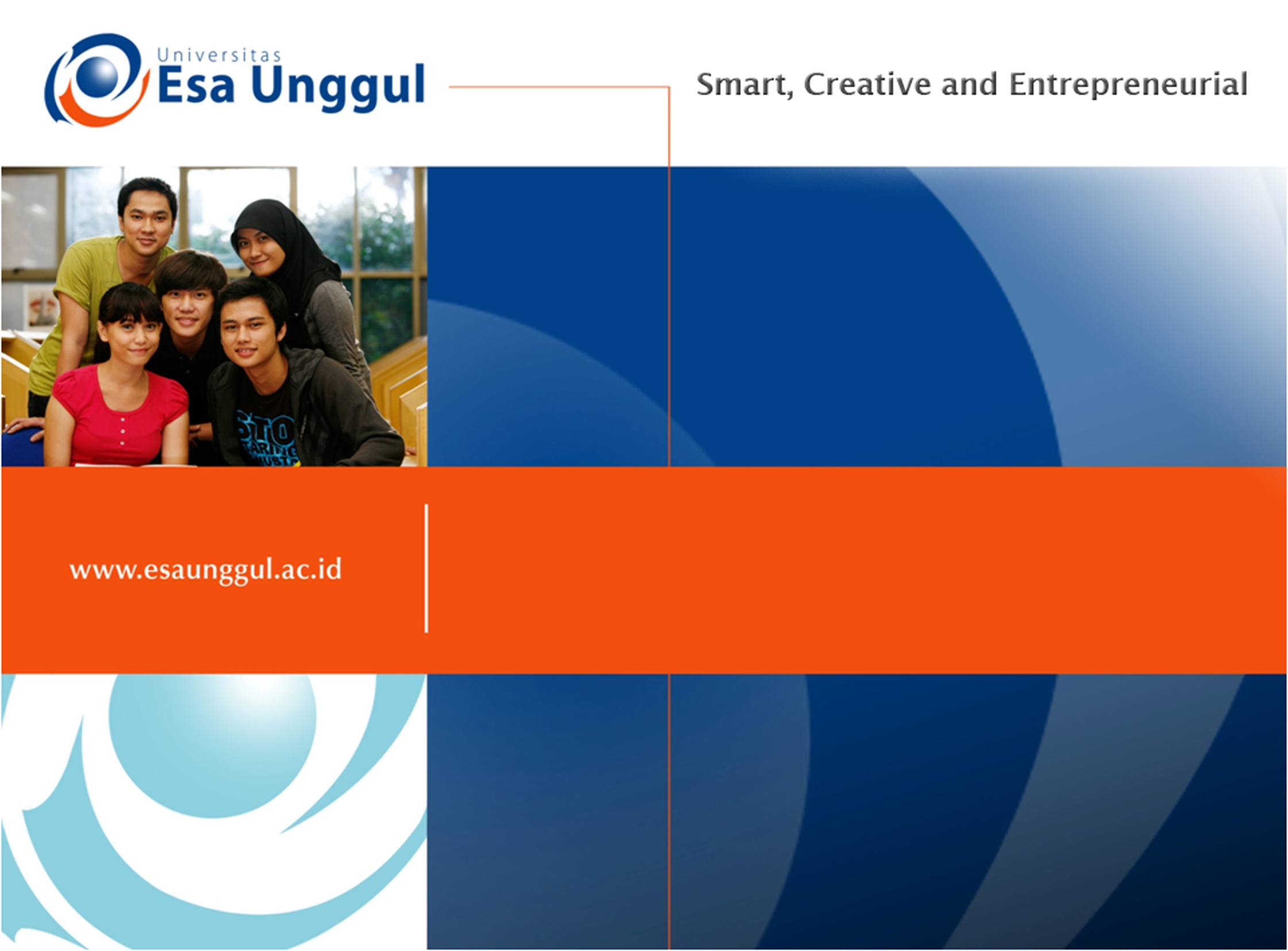 Kelompok Sosial dan Pengalaman Sehat
SESI-7
Ade Heryana, SST, MKM
Prodi Kesmas FIKES UEU
Mata Kuliah:
Sosiologi dan Antropologi Kesehatan
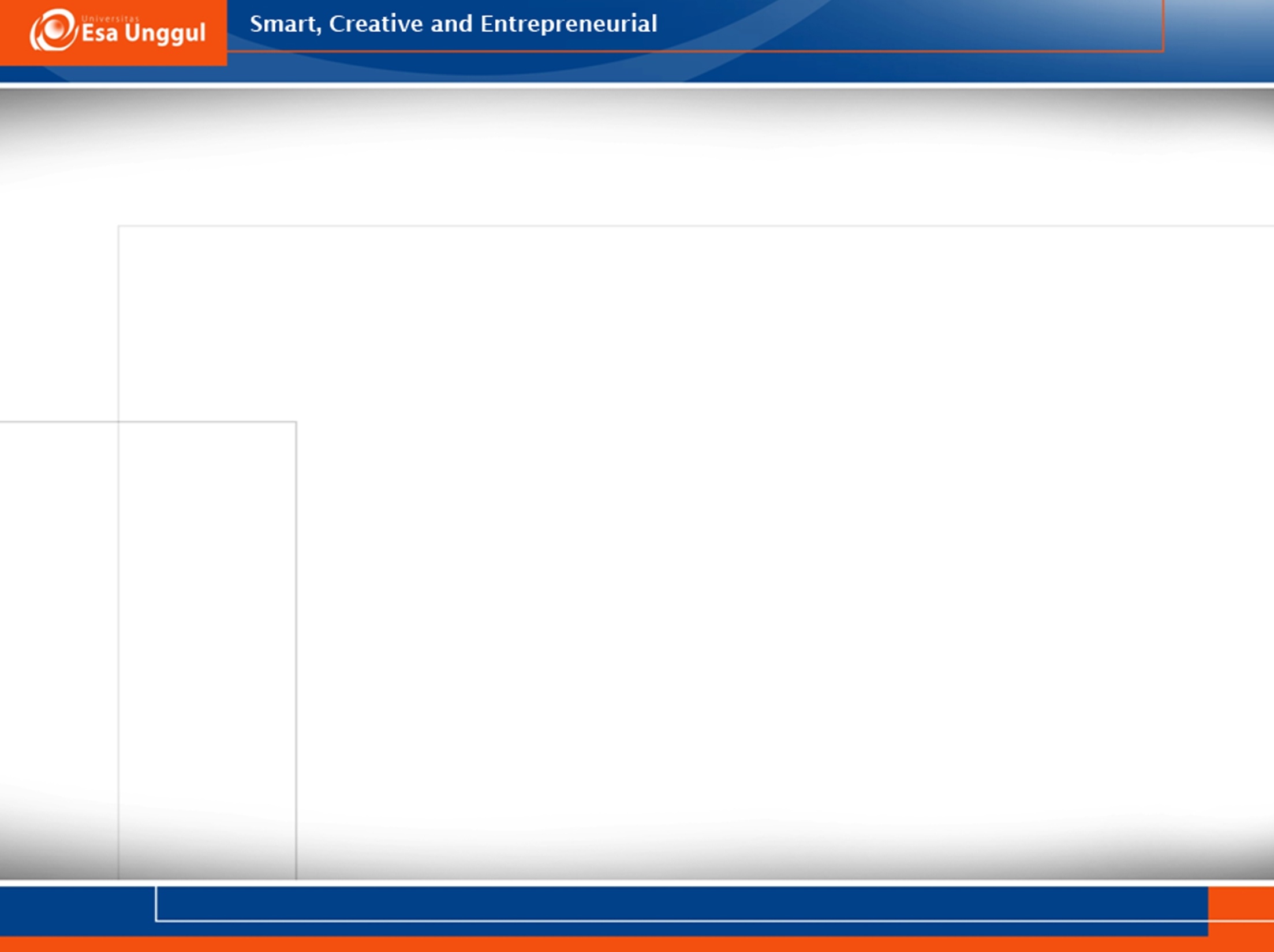 REFERENSI
Walsh, Mark. 2004. Introduction to Sociology for Health Carers: Foundations in Nursing and Healt Care. UK: Cengage Learning
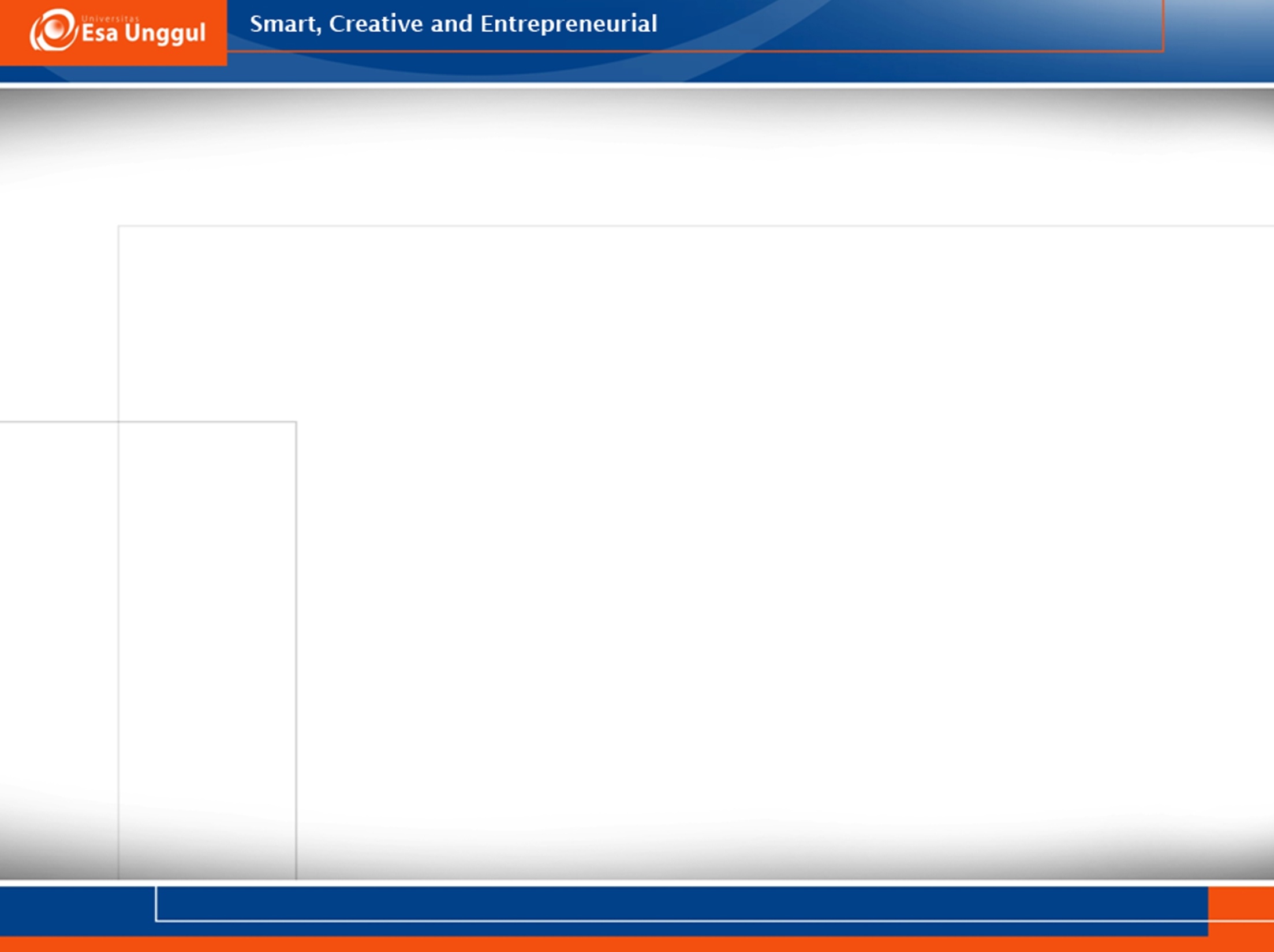 Kelompok Sosial (Social Class)
A term used to identify a group of people who are similar in terms of their wealth, income and occupation. 
Social classes are seen to exist in a hierarchical structure.
Walsh, 2004
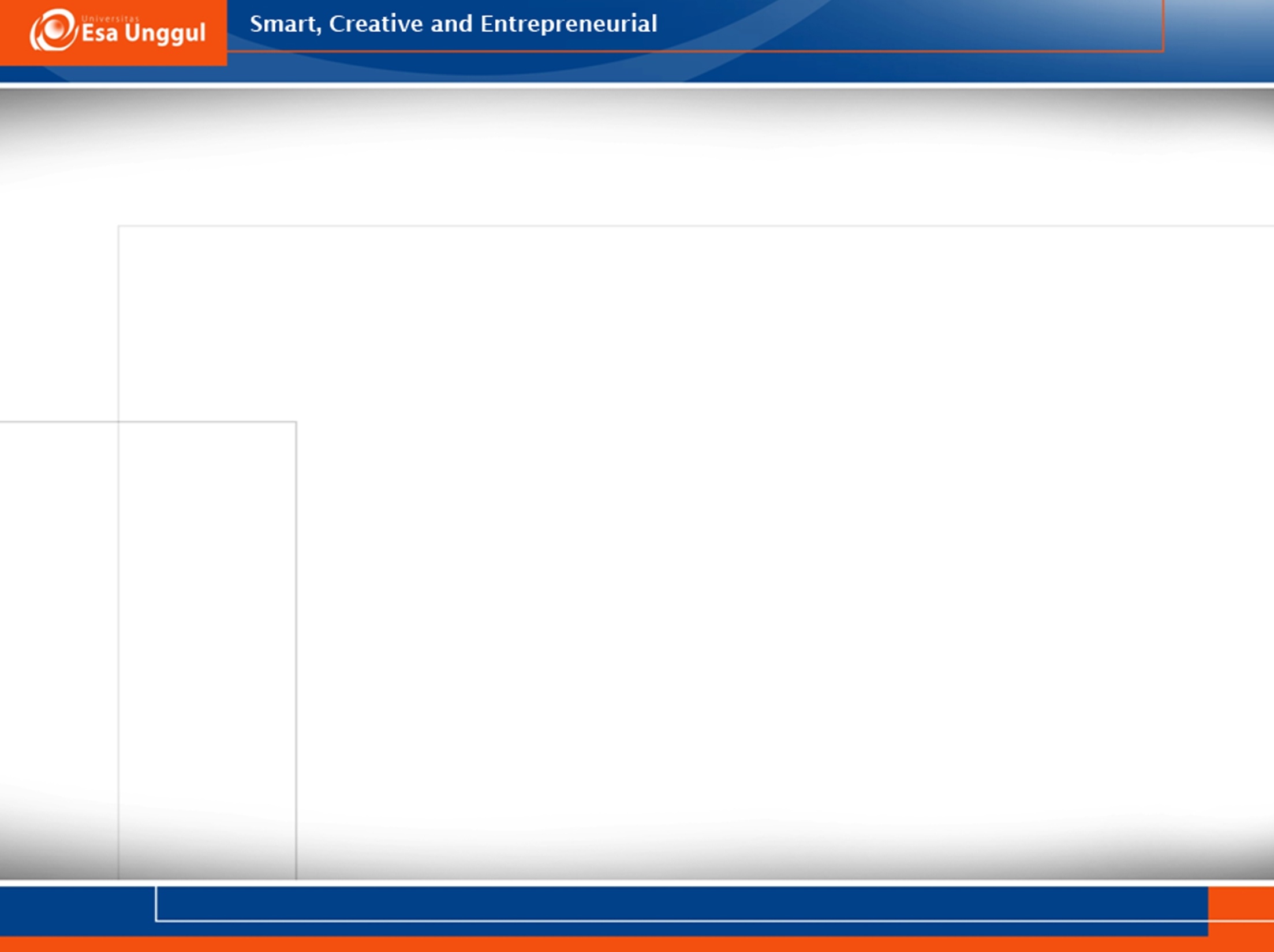 Three-tier Social Class Pyramid
Walsh, 2004
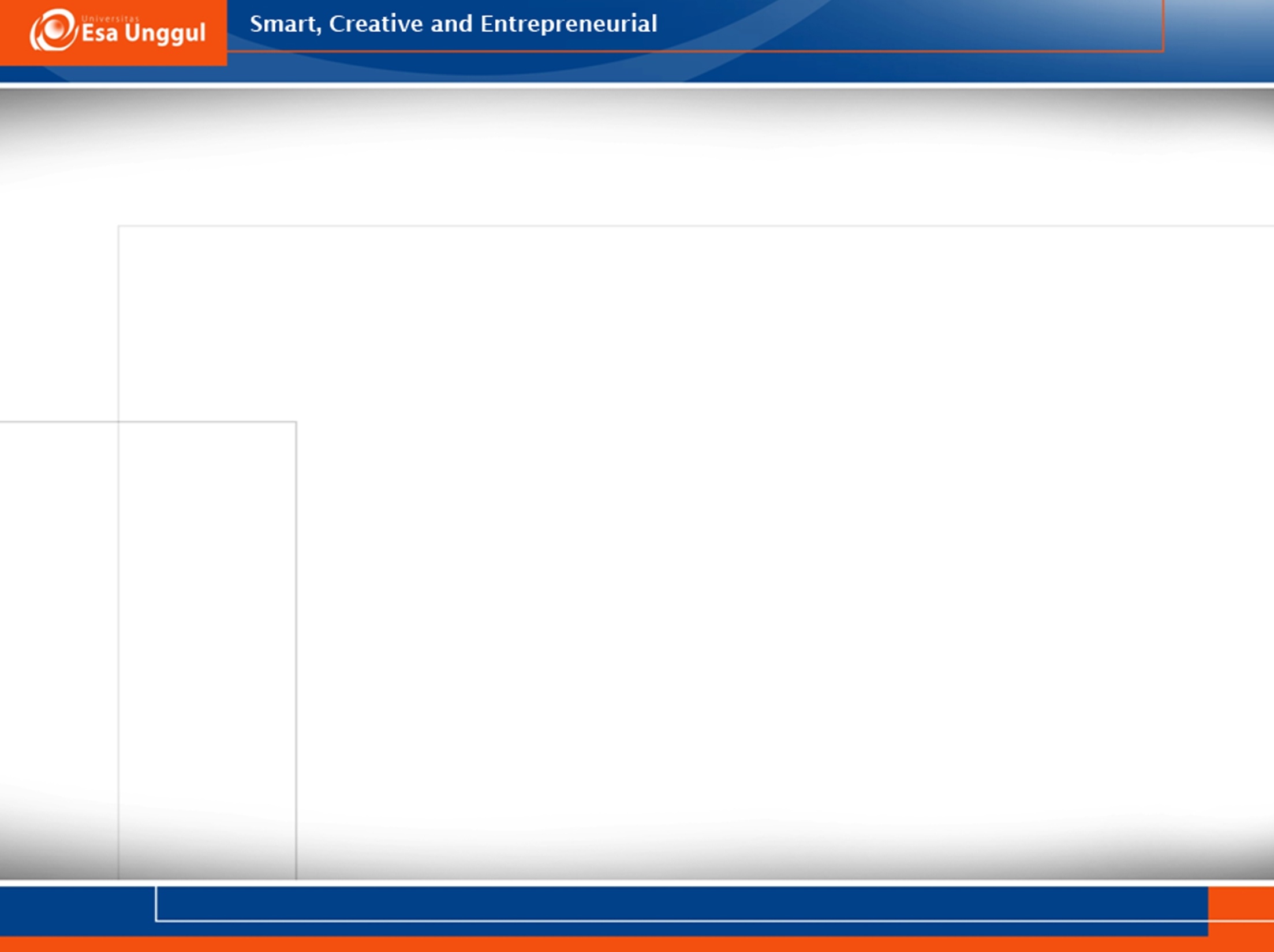 The Registrar General’s Social Class Pyramid
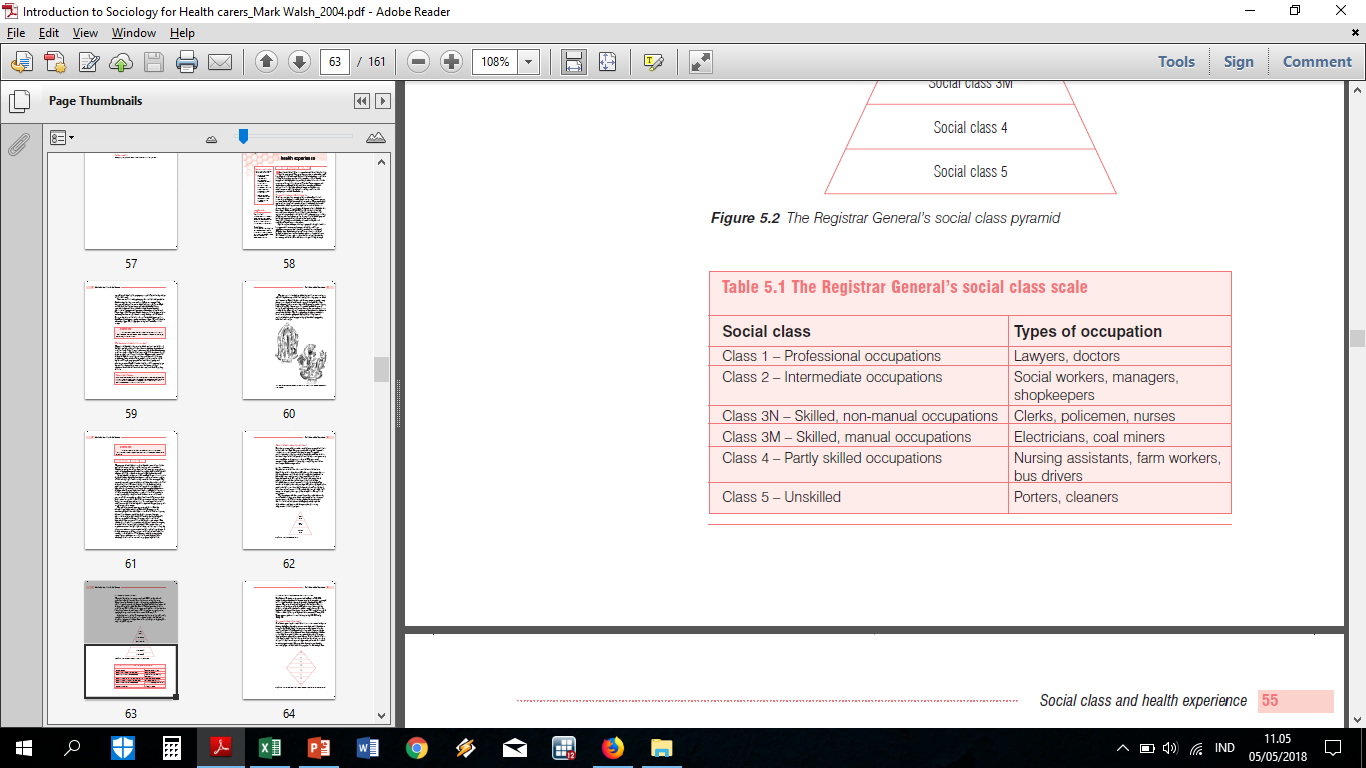 Walsh, 2004
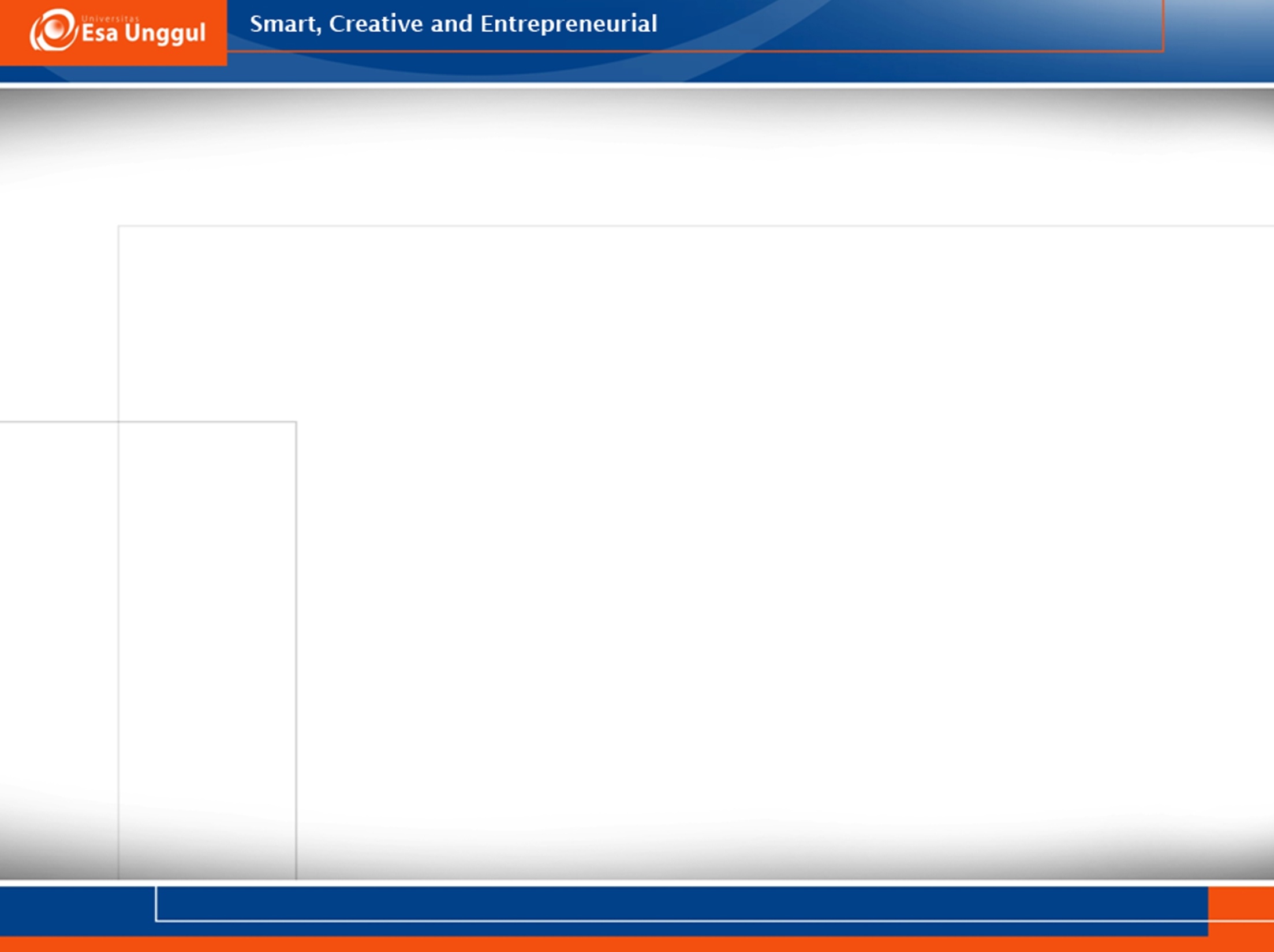 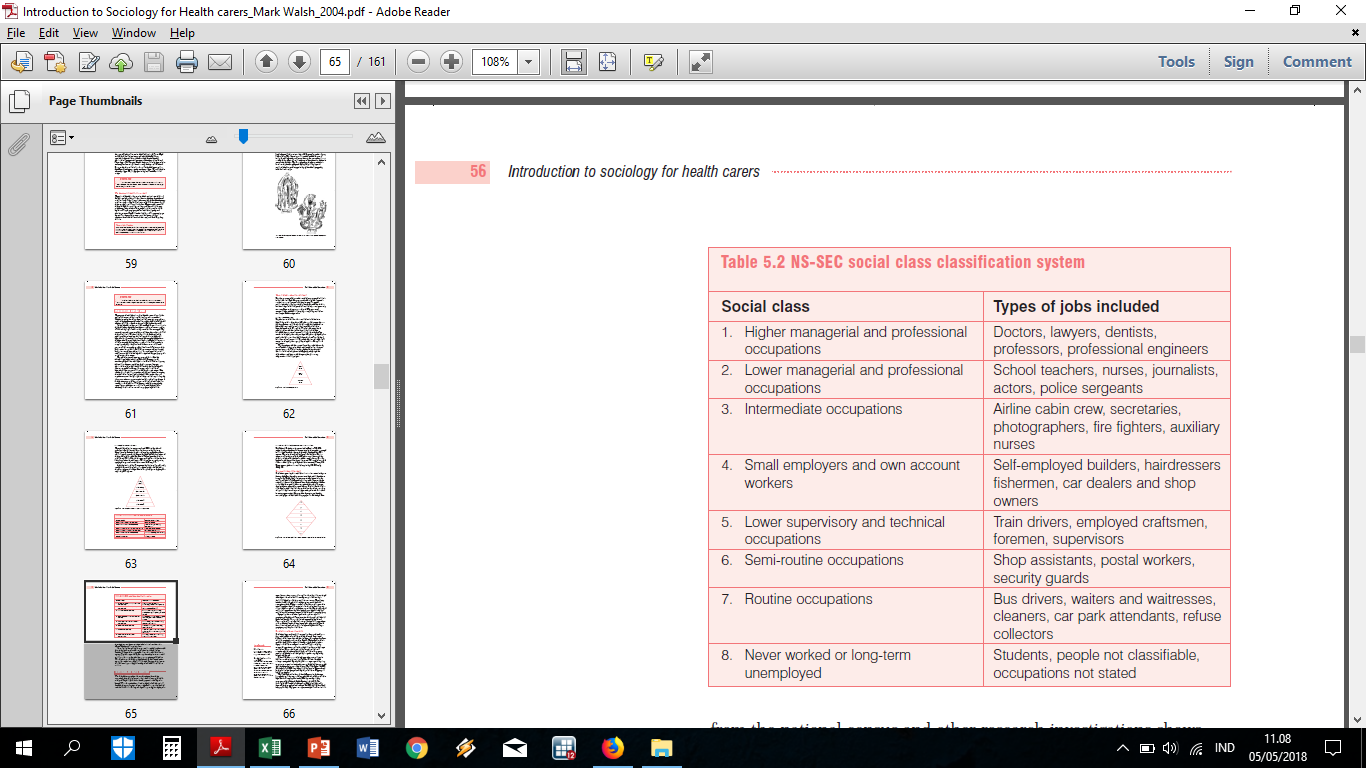 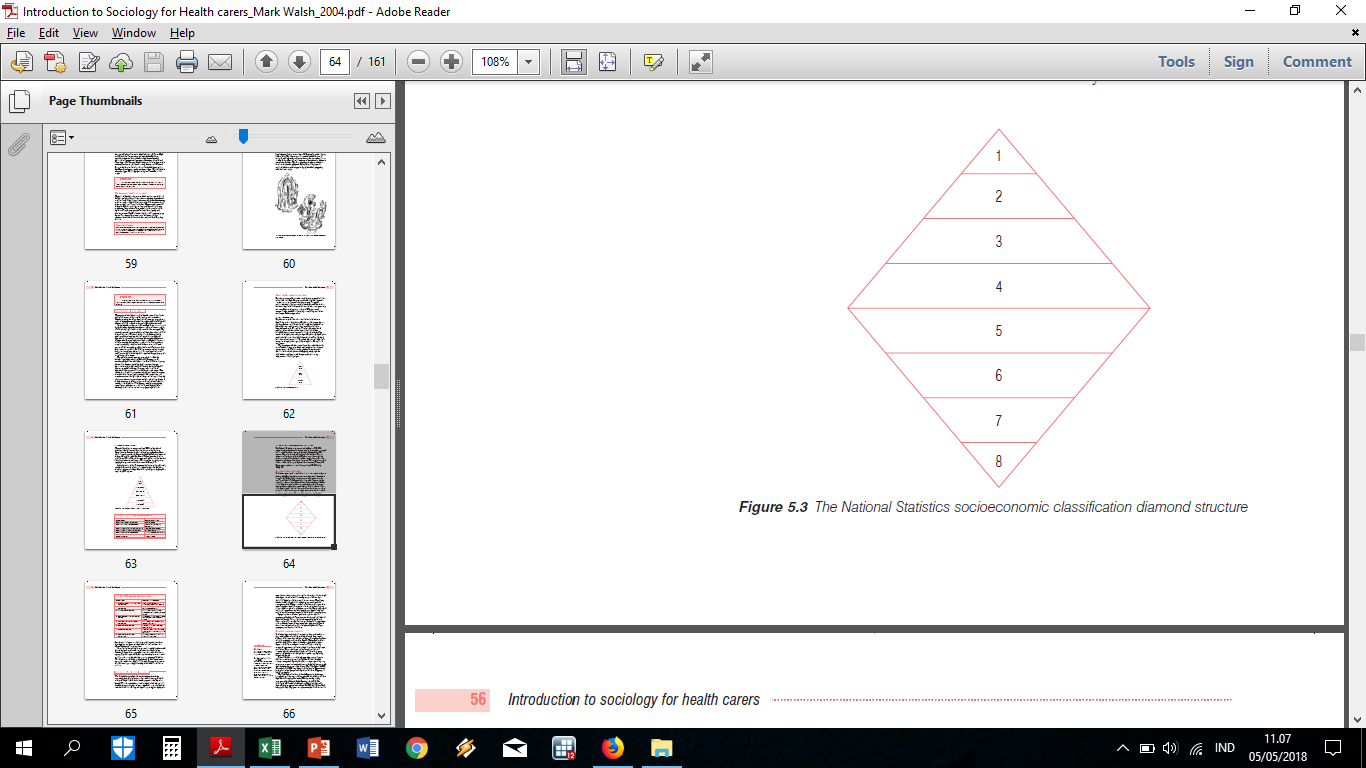 Walsh, 2004
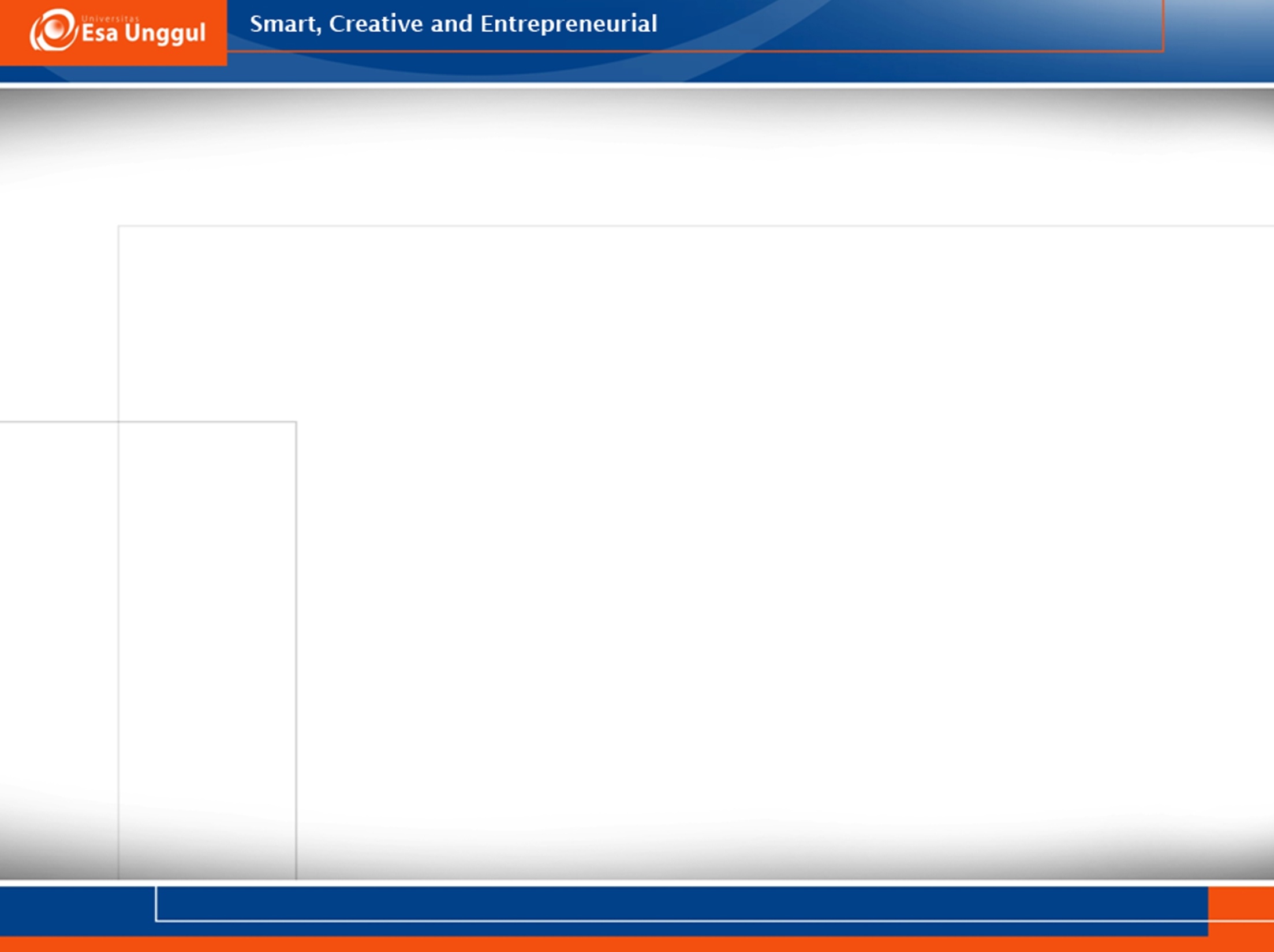 Kelas sosial dan Angka Kematian
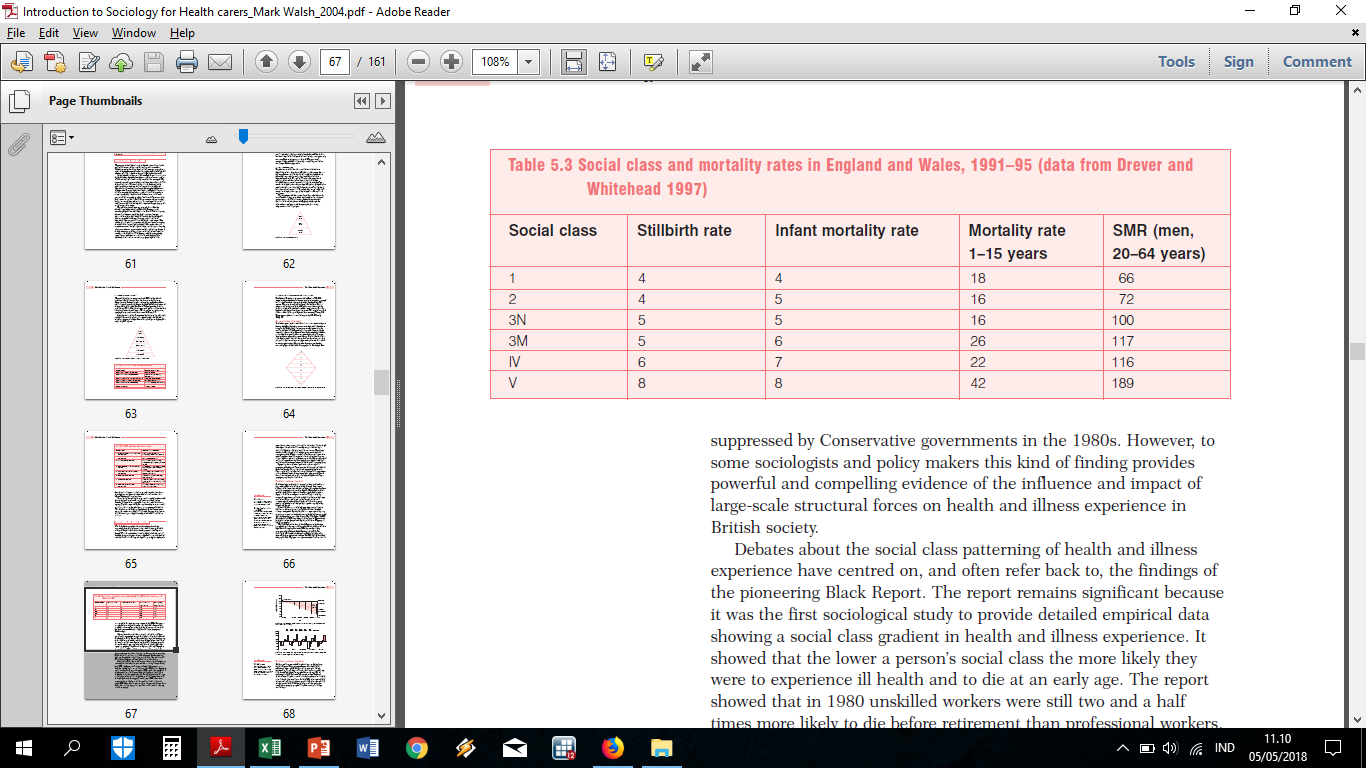 Walsh, 2004
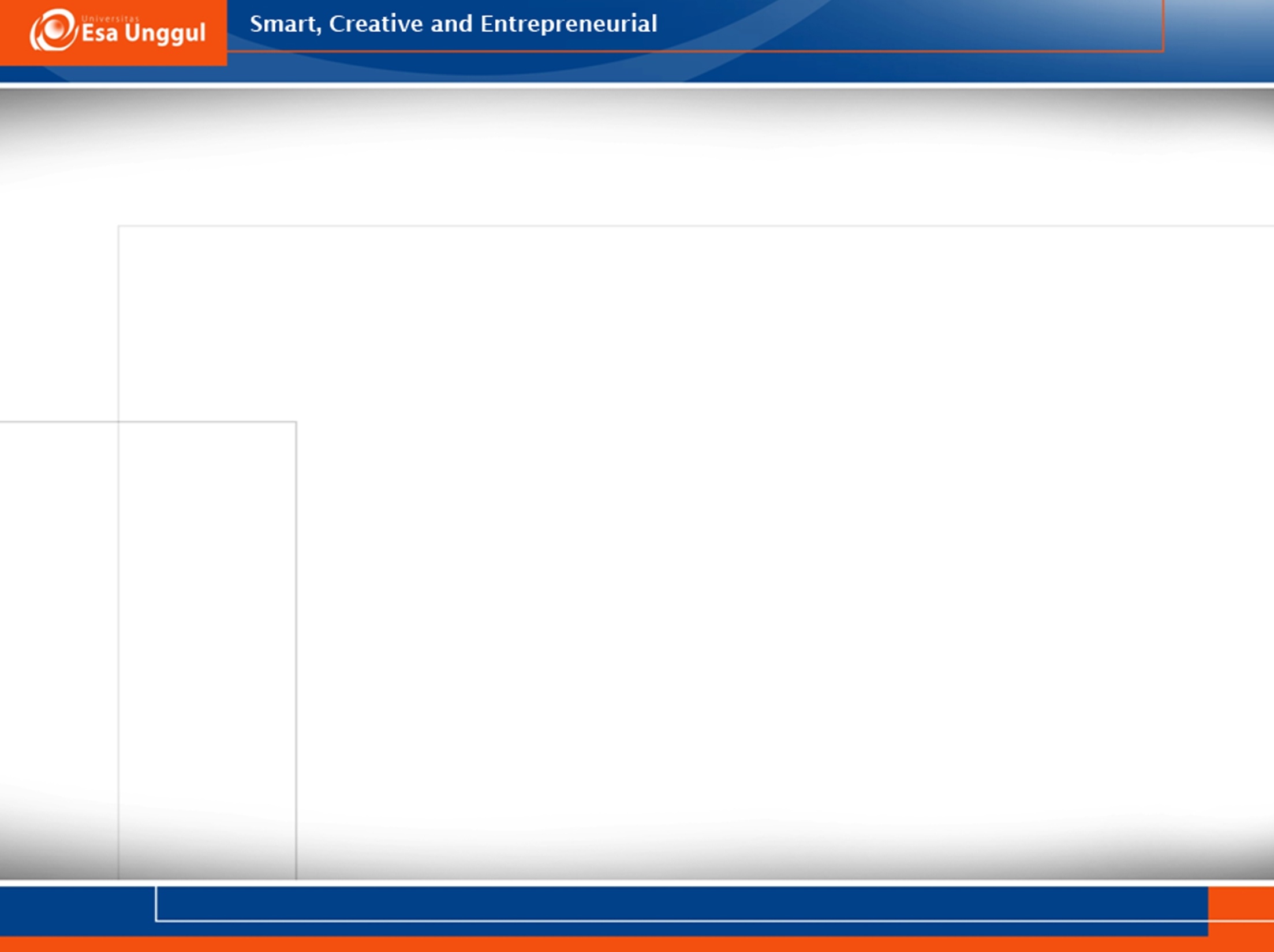 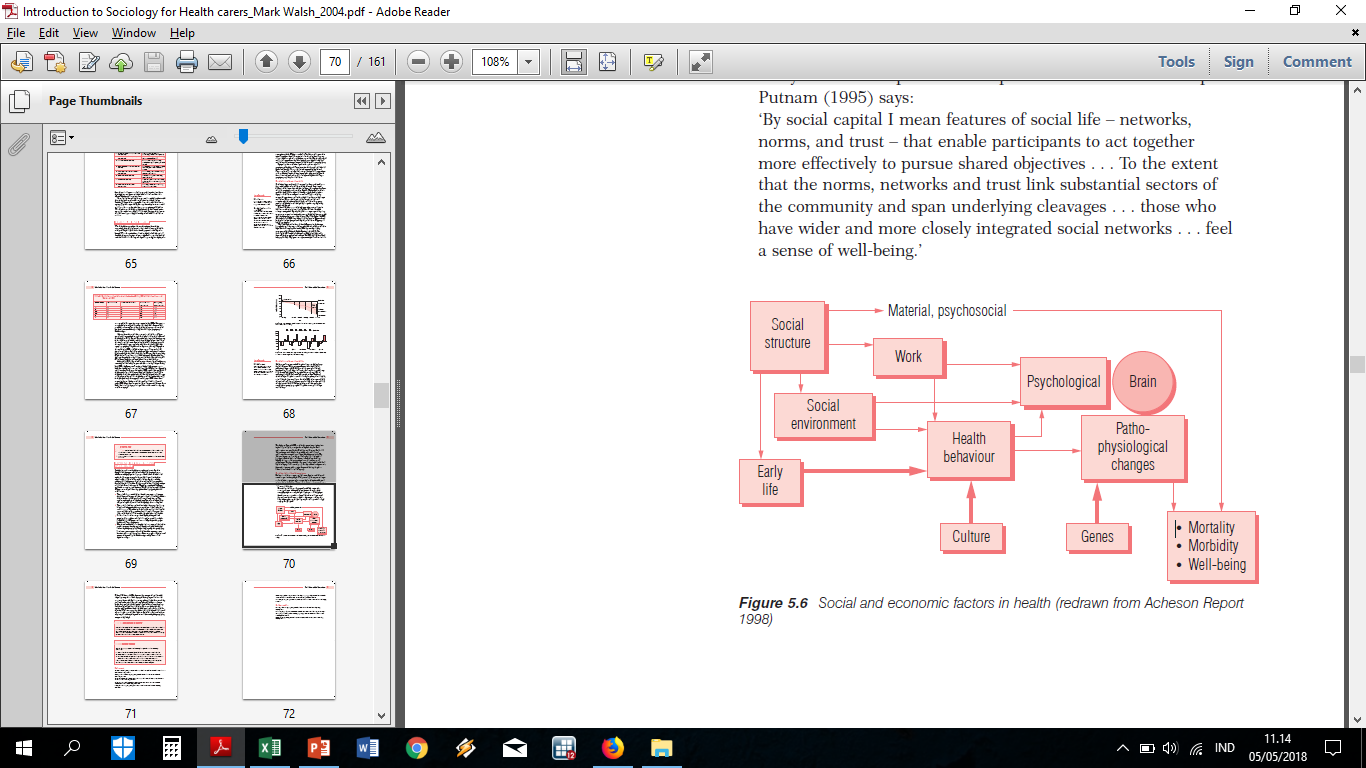 Faktor Sosial Ekonomi dalam Kesehatan
Walsh, 2004
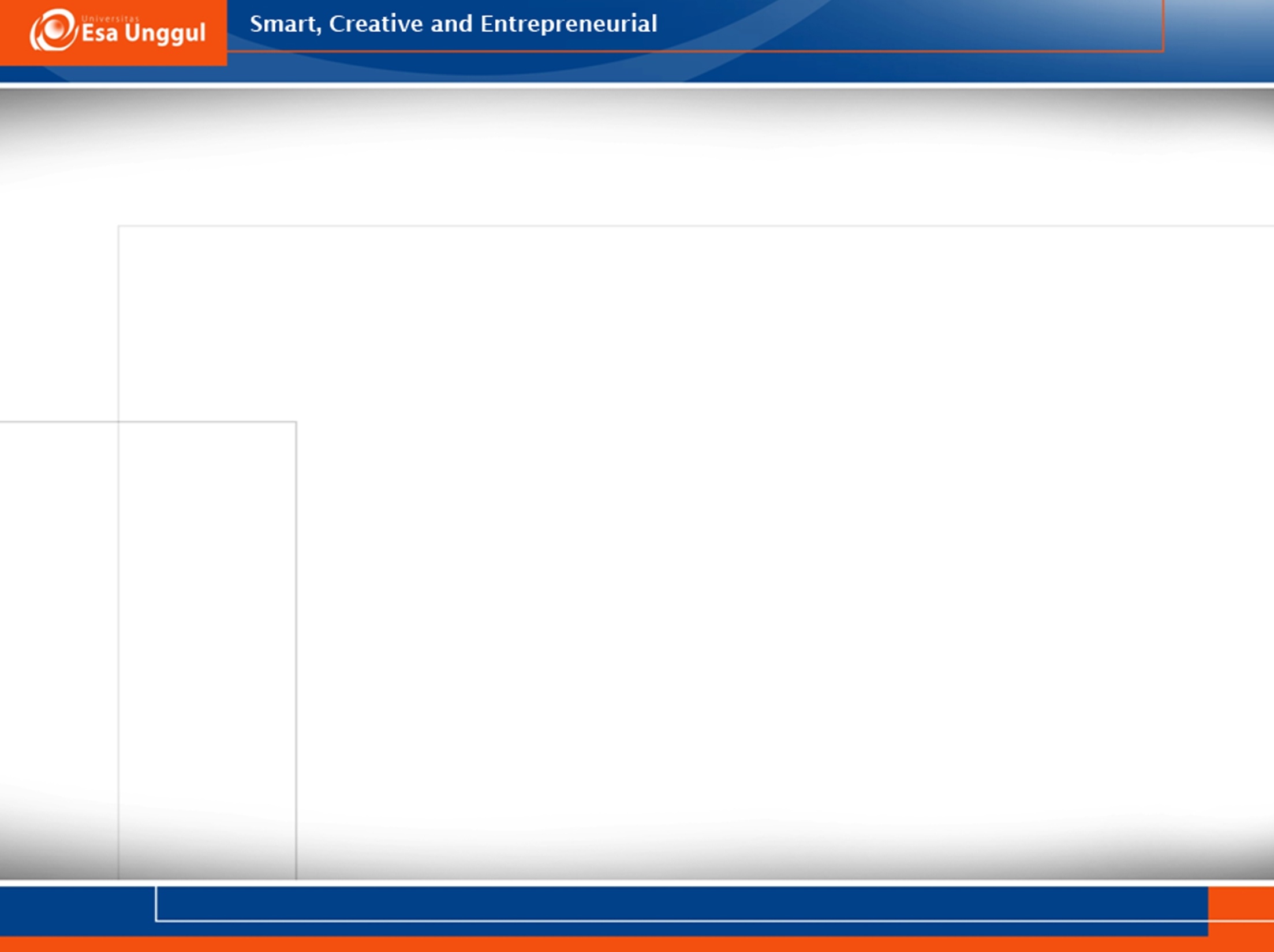 TERIMA KASIH